Title
Text
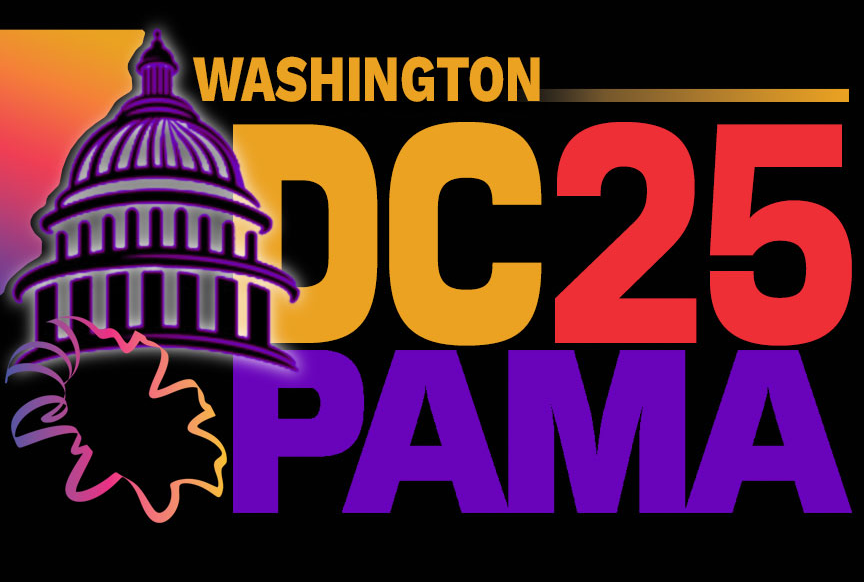